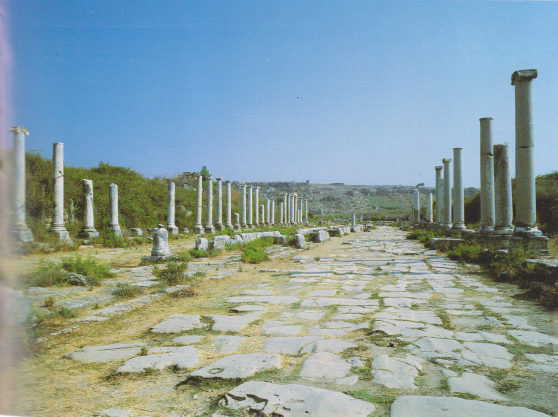 Perge, la strada principale dell’antica Perge
Grande porta ‘ovale’ della città
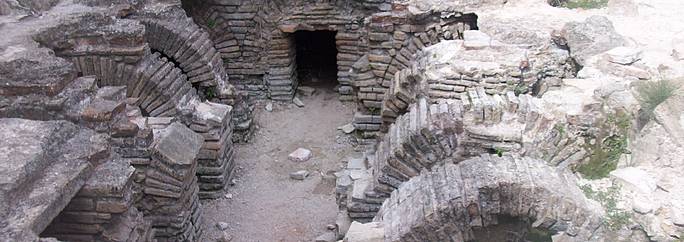 Perge, teatro romano, 100 av. Cr., 12.000 spettatori